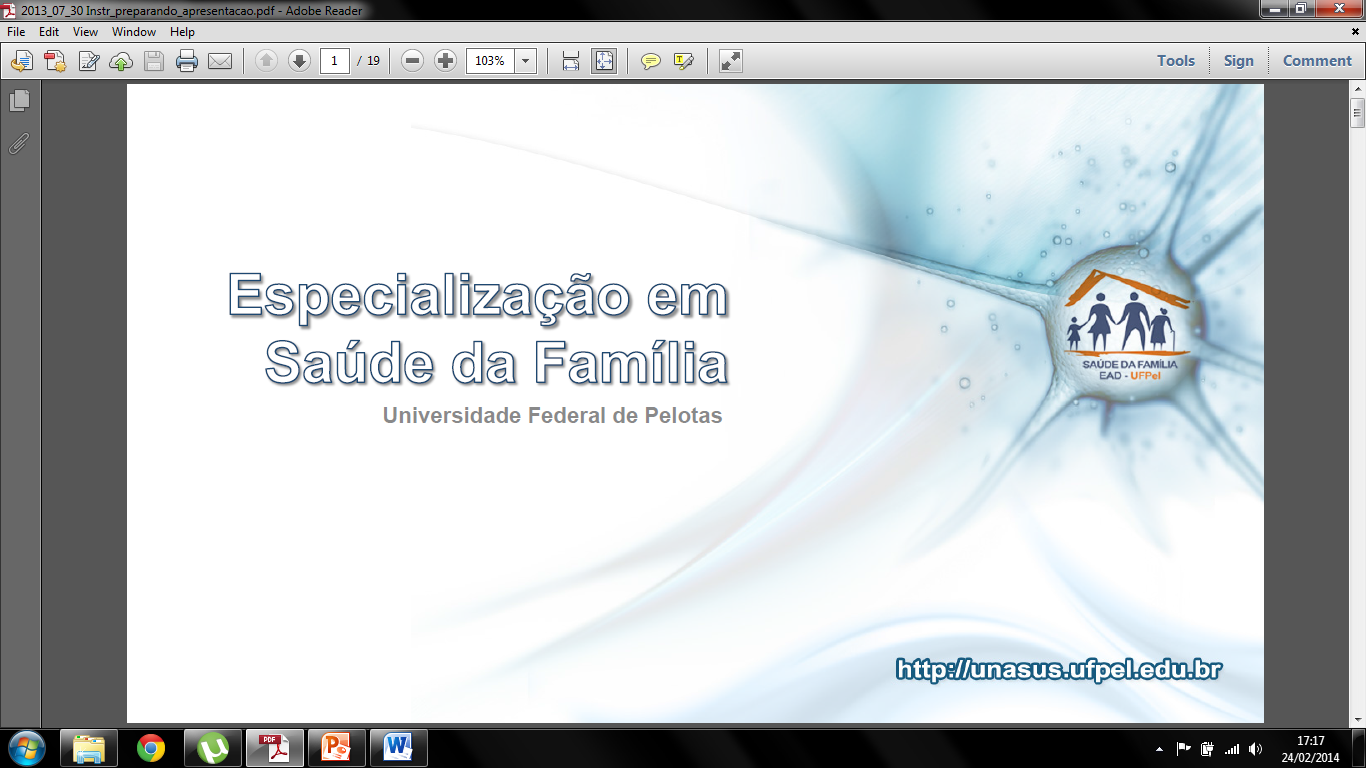 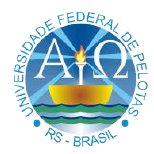 QUALIFICAÇÃO DA ATENÇÃO A SAÚDE DA MULHER: PREVENÇÃO DO CÂNCER DO COLO DE ÚTERO E CONTROLE DO CÂNCER DE MAMA NA USF DE SÃO CRISTOVÃO, REDONDA, MORRO PINTADO E SÃO JOSÉ EM AREIA BRANCA- RN.
Tallys Dantas

Orientadora: Ângela Wilma
2015
Introdução
A importância da prevenção dos cânceres de mama e de colo uterino

Caracterização do município
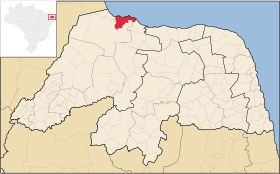 População: 25.315  habitantes

 Maioria da população é da área rural.

 Produção de sal 

42km de litoral
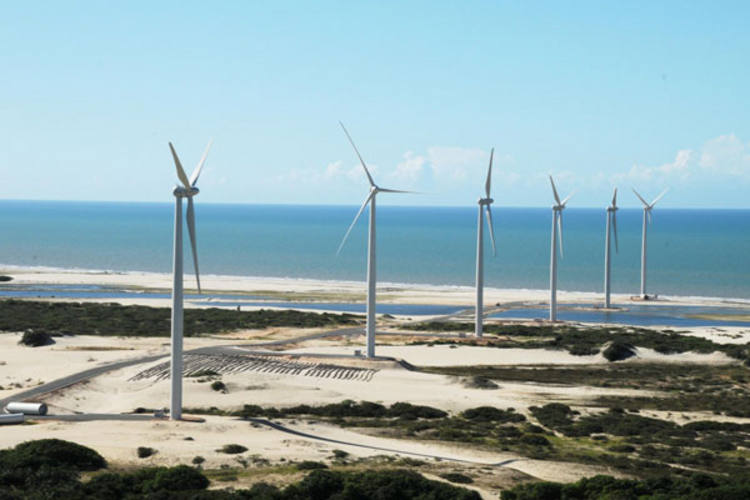 Introdução
Estrutura física: 
Ausência de UBS em Morro Pintado e São José. Dificuldade na manutenção da estrutura física.

A ação programática: 
Falta de registro, dificuldade para entrega dos exames, ausência de atribuição do papel dos integrantes da equipe e de monitoramento das usuárias.
Objetivo geral
Melhorar o programa de detecção precoce de câncer de colo do útero e controle do câncer de mama na USF 2 do Município de Areia Branca/RN.
Objetivos específicos
Ampliar a cobertura de detecção precoce do câncer de colo e do câncer de mama;

Melhorar a adesão das mulheres à realização de exame citopatológico de colo uterino e mamografia; 

Melhorar a qualidade do atendimento das mulheres atendidas na UBS; 

Melhorar registros das informações;

Acompanhar e rastrear as mulheres de risco para câncer de colo de útero e de mama;

Promover a saúde das mulheres que realizam detecção precoce de câncer de colo de útero e de mama na unidade de saúde.
[Speaker Notes: Apesar de não se solicitado no material da UFPEL, nas apresentações de Natal vários especializandos colocaram.]
Metodologia
Ações:
Objetivos, Metas e Resultados
Objetivo: Ampliar a cobertura de detecção precoce do câncer de colo e do câncer de mama
Meta: Ampliar a cobertura de detecção precoce do câncer de colo uterino das mulheres na faixa etária entre 25 e 64 anos de idade para 90%
Figura 1: Gráfico indicativo da proporção de mulheres entre 25 e 64 anos com exame em dia para detecção precoce do câncer de colo de útero.
[Speaker Notes: Precisa colocar os gráficos  dessa forma]
Objetivos, Metas e Resultados
Objetivo: Ampliar a cobertura de detecção precoce do câncer de colo e do câncer de mama
Meta: Ampliar a cobertura de detecção precoce do câncer de mama das mulheres na faixa etária entre 50 e 69 anos de idade para 90%
Figura 2: Gráfico indicativo da proporção de mulheres entre 50 e 69 anos com exame em dia para detecção precoce de câncer de mama.
Objetivos, Metas e Resultados
Objetivo: Melhorar a qualidade do atendimento das mulheres que realizam detecção precoce de câncer de colo de útero e de mama na unidade de saúde

Meta: Obter 100% de coleta de amostras satisfatórias do exame citopatológico de colo uterino
Resultado: 100%
[Speaker Notes: Acho que com os percentuais no gráfico pode tirar o marcado em vermelho]
Objetivos, Metas e Resultados
Objetivo: Melhorar a adesão das mulheres à realização de exame citopatológico de colo uterino e mamografia
Meta: Buscar 100% das mulheres que tiveram exame citopatológico alterado.
Figura 3:Gráfico indicativo da proporção de mulheres com exame citopatológico alterado que não retornaram para conhecer resultado em Areia Branca, RN, 2014.
[Speaker Notes: Acho que com os percentuais no gráfico pode tirar o marcado em vermelho]
Objetivos, Metas e Resultados
Objetivo: Melhorar a adesão das mulheres à realização de exame citopatológico de colo uterino e mamografia
Meta: Buscar 100% das mulheres que tiveram exame mamográfico alterado.
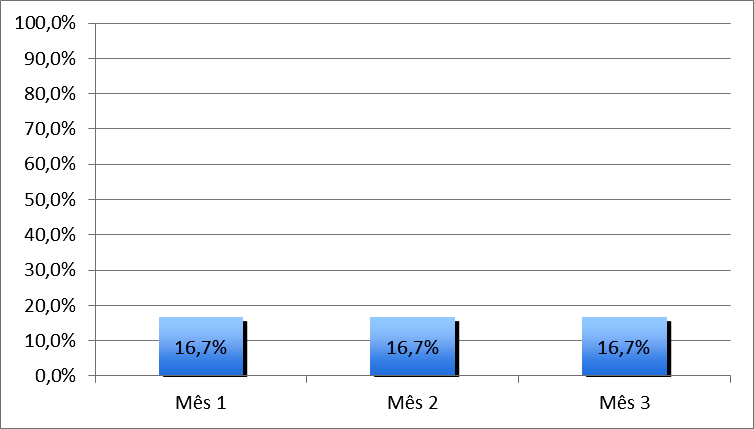 Figura 3:Gráfico indicativo da proporção de mulheres com exame mamográfico alterado que não retornaram para conhecer resultado em Areia Branca, RN, 2014.
[Speaker Notes: Acho que com os percentuais no gráfico pode tirar o marcado em vermelho]
Objetivos, Metas e Resultados
Objetivo: Melhorar a adesão das mulheres à realização de exame citopatológico de colo uterino e mamografia

- Meta: : Identificar e realizar busca ativa em 100% das mulheres com exame citopatológico e/ou mamográfico alterado sem acompanhamento pela unidade de saúde.
Resultado: 100%
Objetivos, Metas e Resultados
Objetivo: Melhorar registros das informações

Meta: Manter registro da coleta de exame citopatológico de colo uterino e realização da mamografia em registro específico em 100% das mulheres cadastradas nos programas da unidade de saúde
Resultado: 100%
Objetivos, Metas e Resultados
Objetivo: Mapear as mulheres de risco para câncer de colo de útero e de mama
Meta: Realizar avaliação de risco (ou pesquisar sinais de alerta para identificação de câncer de colo de útero e de mama) em 100% das mulheres nas faixas etárias-alvo
Resultado: 100%
[Speaker Notes: Acho que com os percentuais no gráfico pode tirar o marcado em vermelho]
Objetivos, Metas e Resultados
Objetivo: Promover a saúde das mulheres que realizam detecção precoce de câncer de colo de útero e de mama  na unidade de saúde.

Meta: Orientar 100% das mulheres cadastradas sobre doenças sexualmente transmissíveis (DST) e fatores de risco para câncer de colo de útero e mama.
Resultado: 100%
[Speaker Notes: Acho que com os percentuais no gráfico pode tirar o marcado em vermelho]
Resultados
Dificuldade para alcançar metas
Estrutura física
Deslocamento dos usuários e da equipe

Pontos positivos
Definição da atribuição dos membros da equipe
Grande de exames preventivos e mamográficos em dia e sem registro específico na unidade.
Bom trabalho da enfermeira e do Médico do PROVAB em anos anteriores.
Melhoria da qualidade das amostras
Discussão
Melhorias à equipe, ao serviço e à comunidade

Incorporação à rotina

 Trabalho conjunto
Reflexão Crítica
Expectativas iniciais

Prática profissional

Aprendizados
Fotos
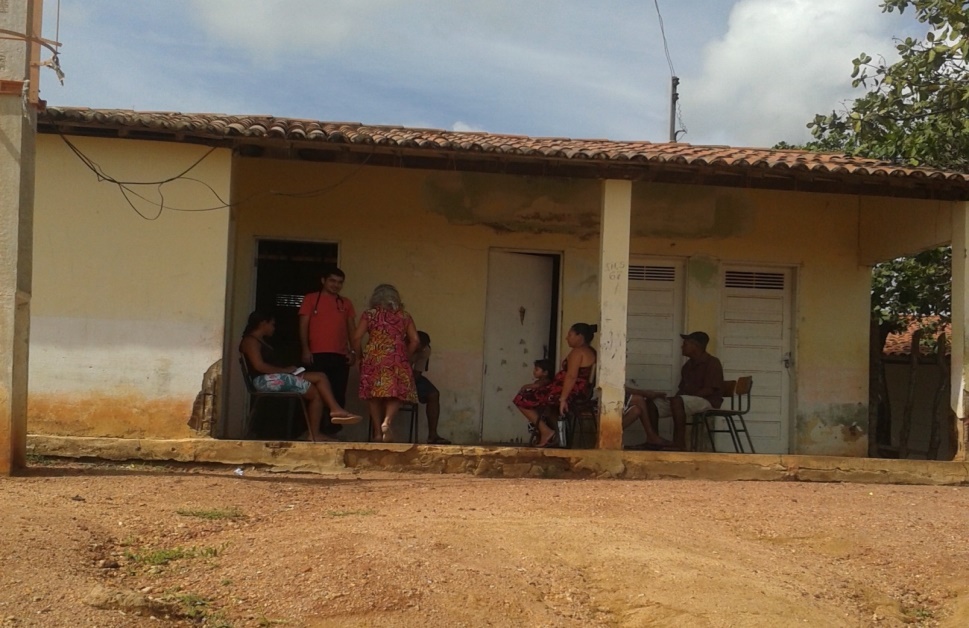 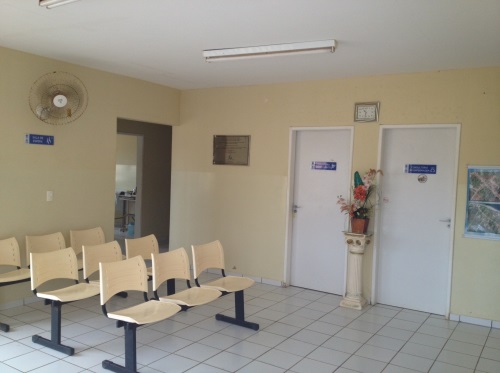 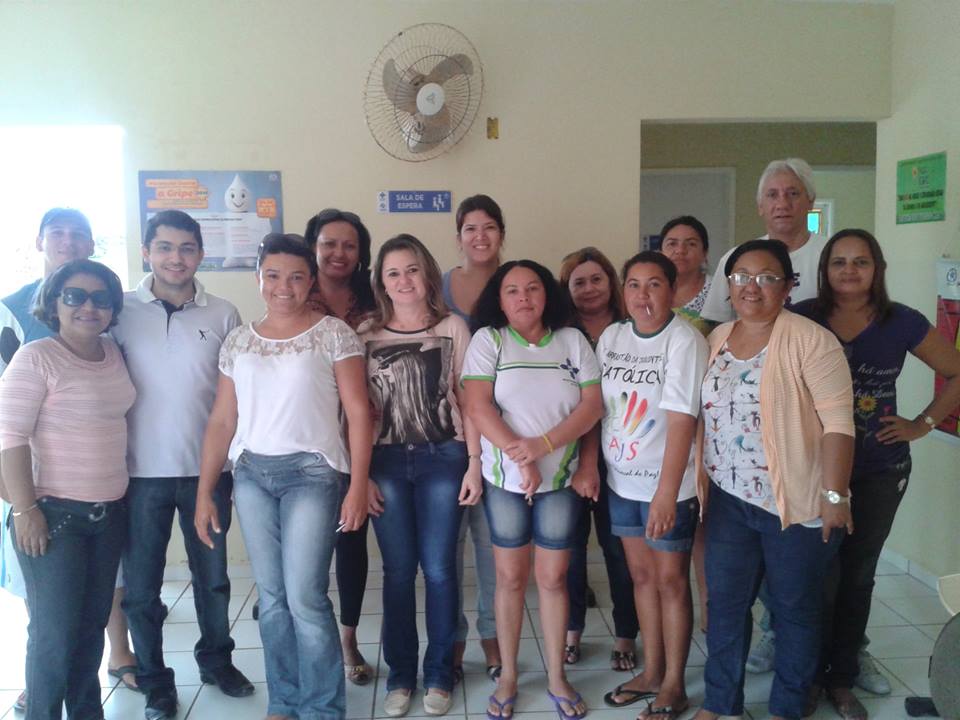 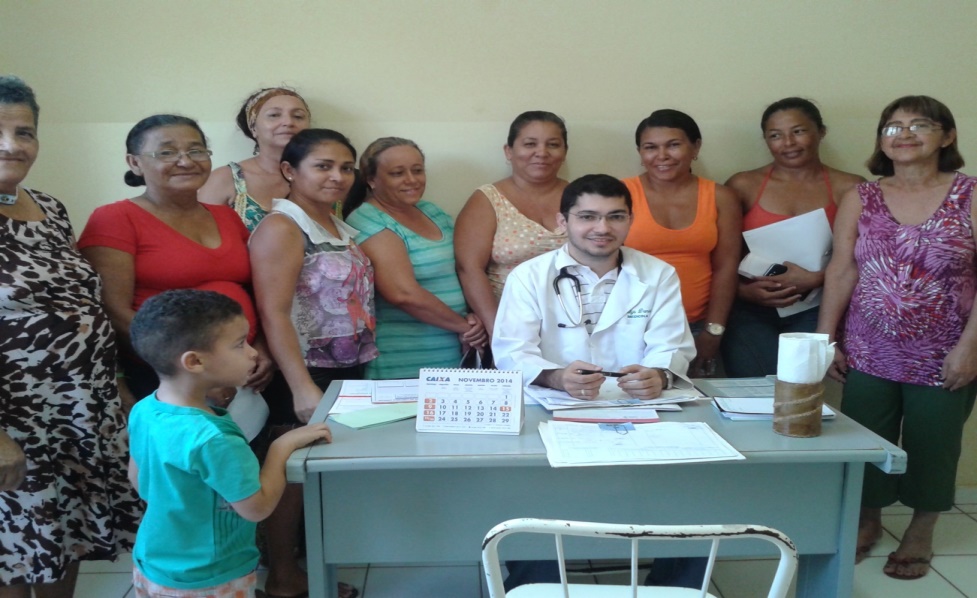 Referências
Brasil. Ministério da Saúde. Instituto Nacional de Câncer [Internet]. Estimativas 2008: incidência de câncer no Brasil. Rio de Janeiro: INCA; 2007. Disponível em: <http://bvsms.saude.gov.br/bvs/publicacoes/estimativa_incidencia_cancer_2008.pdf>.

Centers for Disease Control and Prevention. Cervical cancer statistics. Atlanta: CDC; 2010. Disponível em: <http://www.cdc.gov/cancer/cervical/statistics>.

Instituto Nacional de Câncer (Brasil). Ações de enfermagem para o controle do câncer: uma proposta de integração ensino-serviço [Internet]. Rio de Janeiro: INCA; 2008. 628 p. Disponível em: http://www1.inca.gov.br/enfermagem/index.asp

INCA. Instituto Nacional de Câncer. Estimativa 2012: Incidência de câncer no Brasil [Online]. Rio de Janeiro: INCA, 2011. Disponível em:<http://www.inca.gov.br/estimativa/2012/estimativa20122111.pdf>. Acesso em: 10/06/2014.

INCA. Instituto Nacional de Câncer. Controle do câncer de mama: documento de consenso [Online]. Brasília: INCA, 2004.